INTRODUCTION
CLS 411  BACTERIOLOGY 1
LEVEL 7
Do Not Eat or Drink in the Laboratory
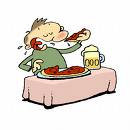 Keep your bench clean and free of extra books, papers and purses
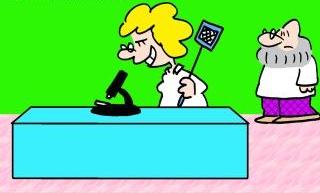 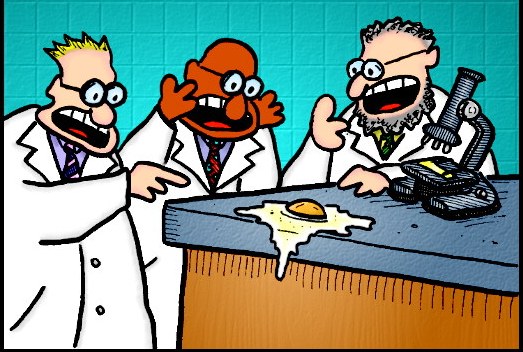 Clean up  and disinfect your bench when you are finished
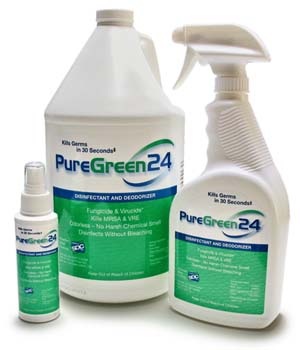 WASH YOUR HANDS WITH SOAP AND WATER BEFORE YOU LEAVE THE LAB!
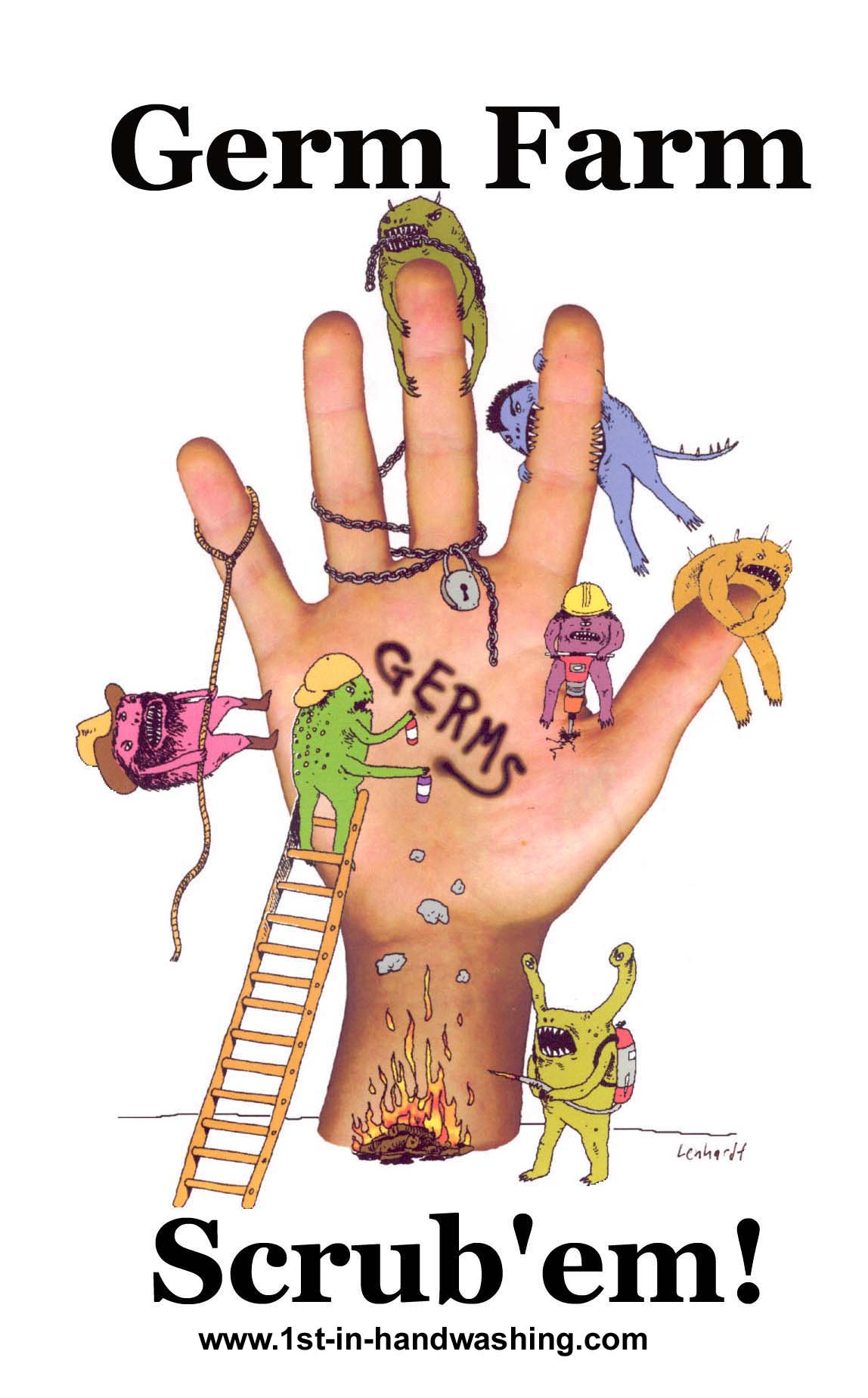 Gram Stain
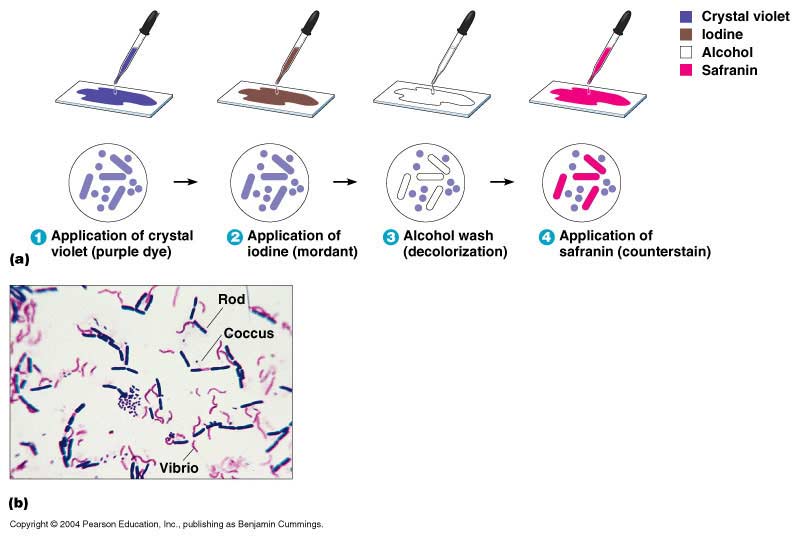 Streaking Plates
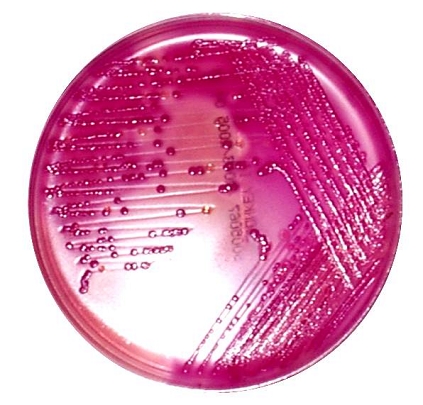